English
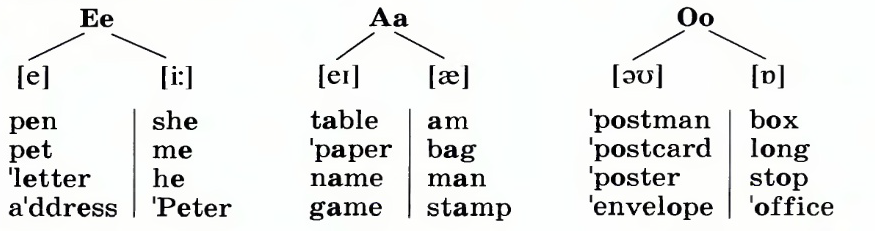 She likes…
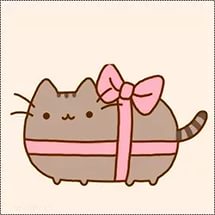 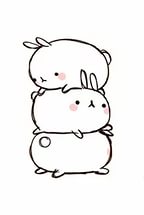 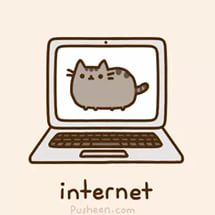 cats
rabbits
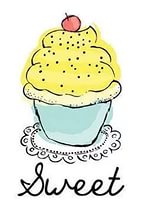 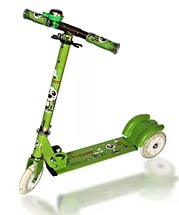 sweets
computers and computer games
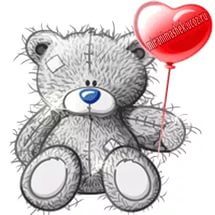 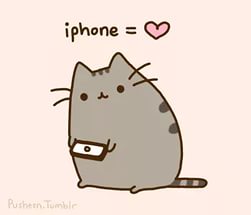 scooters
A teddy bear
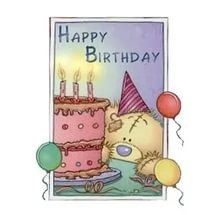 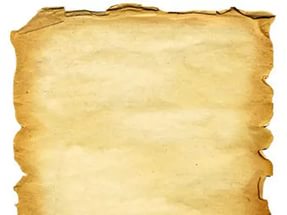 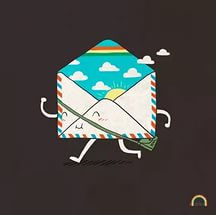 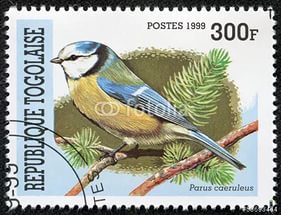 paper
postcard
stamp
letter
envelope
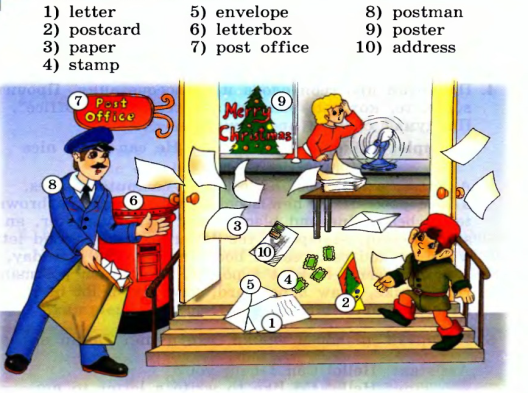 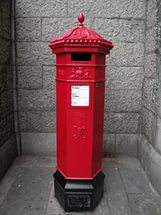 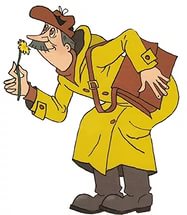 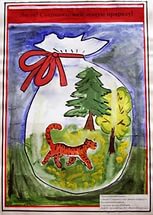 post office
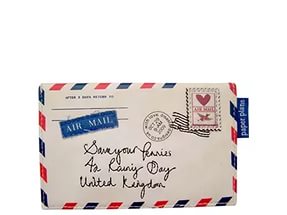 letterbox
postman
poster
address
a player
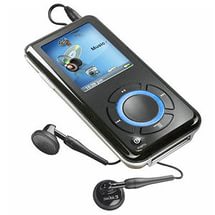 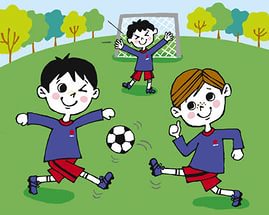 Homework
Выучить слова
Workbook: p. 48, ex.3
			
p.48, ex.2 (повышенной трудности)